SKO
KRONIKA Zespół Szkolno-Przedszkolny nr 6Szkoła Podstawowa nr 15 w Poznaniu 2018/2019Prezentację przygotowała: Krystyna Hakowska
Zespół Szkolno-Przedszkolny nr 6
to prawdziwi liderzy w oszczędzaniu!
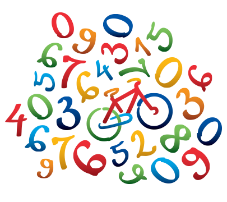 Szkolna Kasa Oszczędności w ZSP nr 6 w Poznaniu działa od bardzo dawna a od 4 lat funkcję opiekuna pełni Pani Krystyna Hakowska.
W chwili obecnej SKO liczy  153 CZŁONKÓW
W tym roku szkolnym 13 OSÓB założyło  nowe konta
Stale współpracujemy ze środowiskiem lokalnym i 1 oddziałem Banku PKO BP w Poznaniu
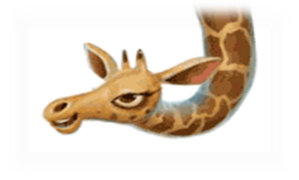 STAN KONTA NA 19.06.2019 TO:
65.021,30 ZŁ !
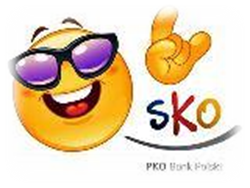 NASI NOWI CZŁONKOWIE
JAK CO ROKU WE WRZEŚNIU DO NASZEGO GRONA OSZCZĘDZAJĄCYCH Z SKO DOŁĄCZAJĄ NOWE OSOBY. TUTAJ PODCZAS PASOWANIA NA PIERWSZAKA WRĘCZONO IM KSIĄŻECZKI SKO I DROBNE NIESPODZIANKI.
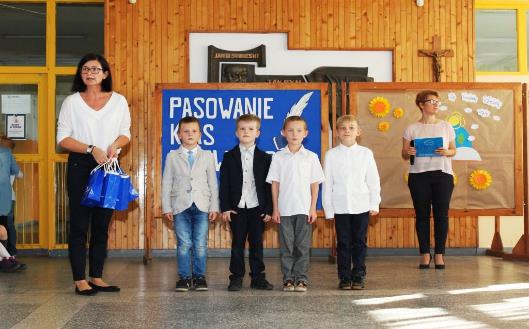 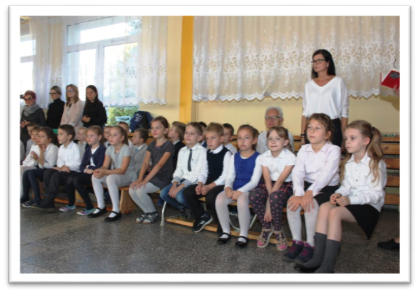 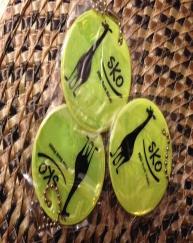 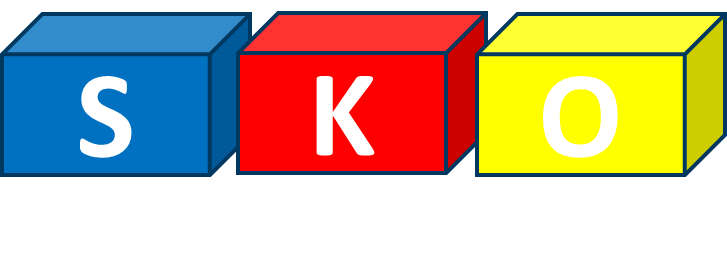 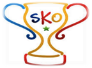 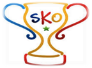 Lekcje przedsiębiorczości
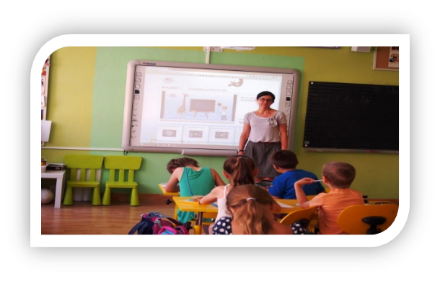 Bardzo chętnie uczestniczymy w zajęciach matematyczno- ekonomicznych.
Lekcje przedsiębiorczości były prowadzone przez  przedstawiciela Banku PKO BP p. Ewą Zielińską, którą gościliśmy w naszej szkole 3 krotnie. Zostaliśmy zachęceni do wzięcia udziału w projekcie: „Dziś oszczędzam w SKO jutro 
w PKO  BP”.
 Zajęcia o tematyce oszczędzania były prowadzone także przez naszego opiekuna szkolnego SKO.
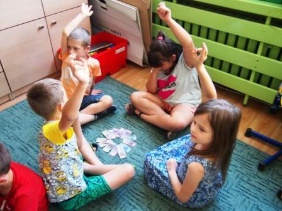 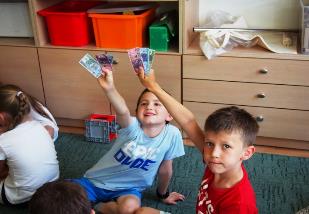 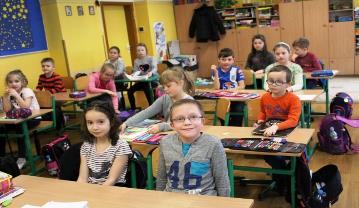 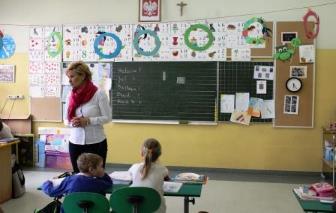 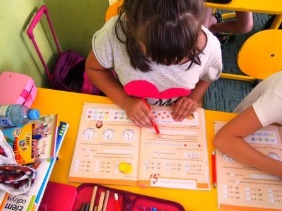 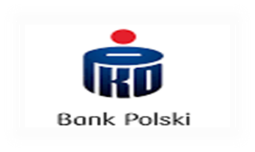 Wizyta w Banku PKO BP
Ponownie i w tym roku, dzięki uprzejmości Pani Ewy Zielińskiej mogliśmy zwiedzić siedzibę Banku PKO BP w Poznaniu oraz dowiedzieć się wielu ciekawych informacji. 
Pięknie dziękujemy !
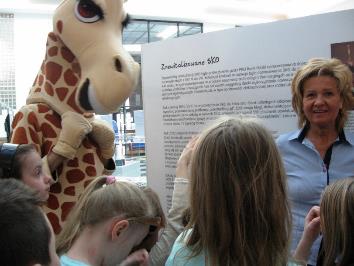 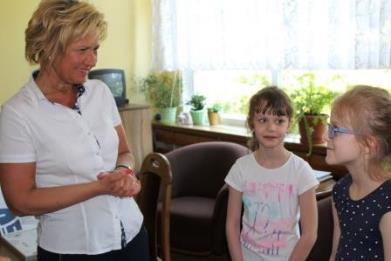 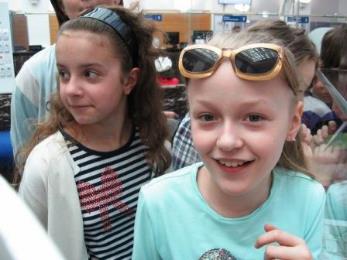 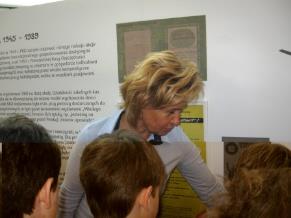 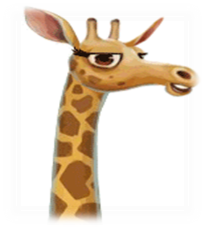 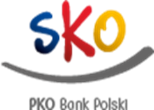 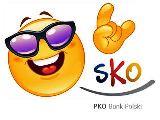 Konkursy z przedsiębiorczością w tle
„Potyczki w banku” KONKURS WIEDZY EKONOMICZNEJ zorganizowany przez opiekunów SKO ze szkoły z Rokietnicy.
KONKURS WIEDZY EKONOMICZNEJ dla uczniów klasy 4 w naszej szkole.
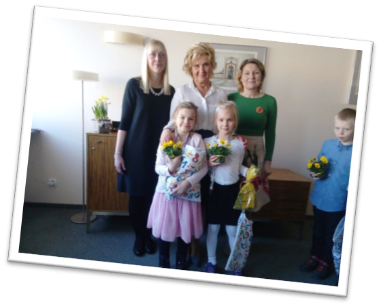 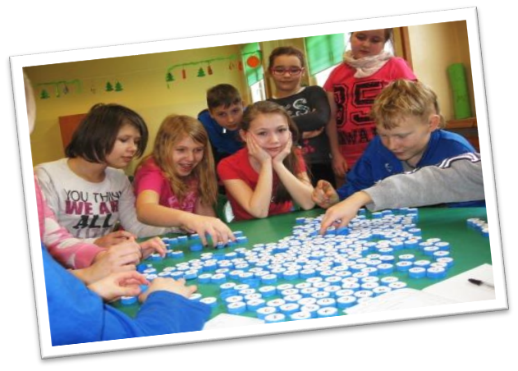 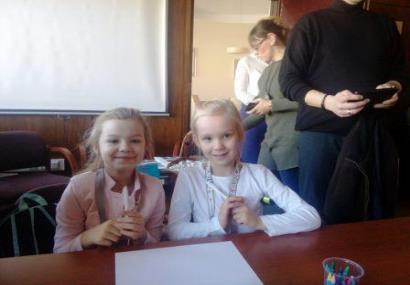 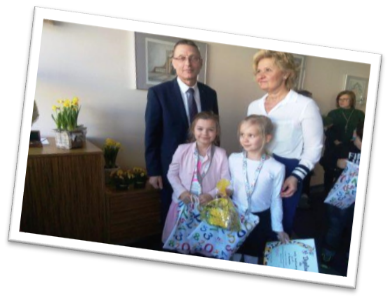 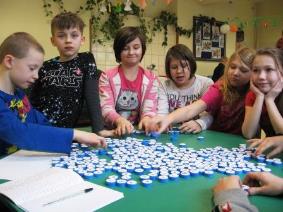 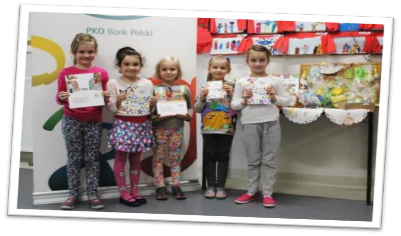 Konkursy matematyczne
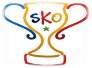 Udział w Międzynarodowym konkursie matematycznym KANGUR – laureatka z klasy 8 Agata Kurpisz 
Udział w Międzyszkolnym konkursie matematycznym SUDOKU – laureatka z klasy  6 Zuzanna Filut 
Udział w Międzyszkolnym konkursie matematycznym dla klas  3  - PITAGORASEK
„MISTRZ TABLICZKI MNOŻENIA” konkurs matematyczny- Mateusz Potrzebowski uczeń klasy 2 a
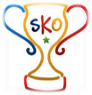 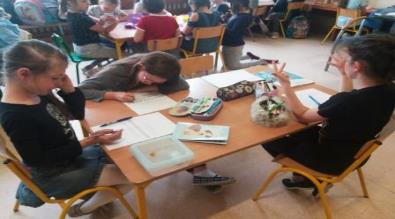 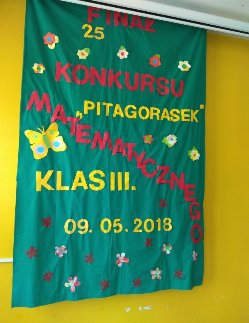 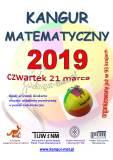 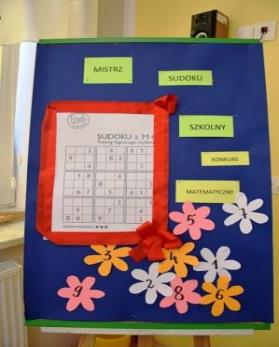 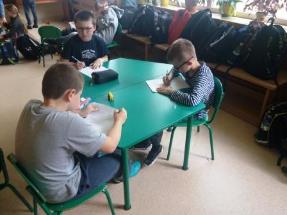 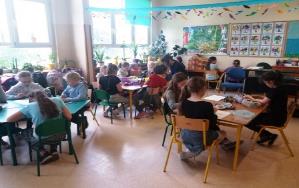 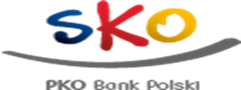 KonkursyKonkursy organizowane w naszej szkole i przedszkolu:
KONKURS PLASTYCZNY: „Zwierzęta świata z wykorzystaniem surowców wtórnych”. A wspaniałe nagrody ufundował dla nas Bank PKO BP
Kolejna już edycja KONKURSU EKOLOGICZNEGO „Patyczaki” . Nagrody ufundował dla nas BANK PKO BP! Dziękujemy! 
Rozstrzygnięcie konkursu :  „I ty możesz zostać św. Mikołajem”. Oczywiście nagrody zostały ufundowane przez BANK PKO BP
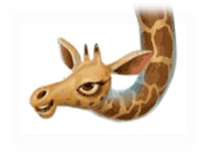 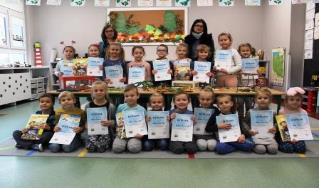 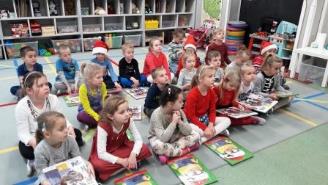 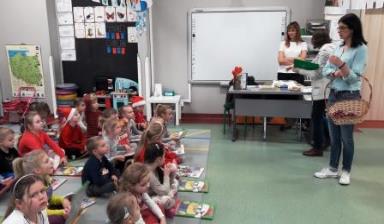 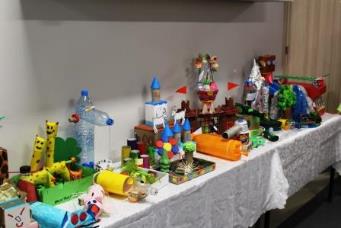 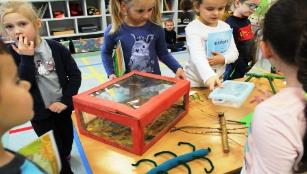 Pomagamy i wspieramy
Jesteśmy bardzo wrażliwi na pomoc innym i z chęcią wspieramy cały rok różne akcje charytatywne
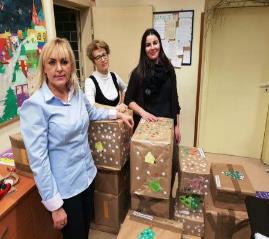 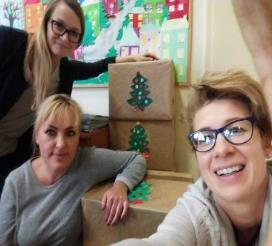 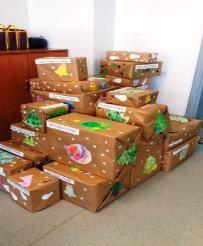 Szlachetna Paczka
Łącznie przygotowaliśmy 
21 paczek z żywnością oraz rzeczami osobistymi  dla Pana Stanisława
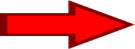 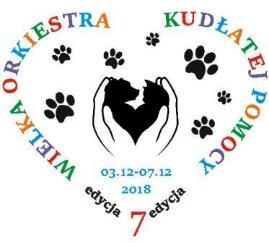 Wielka Orkiestra Kudłatej Pomocy zbiórka karmy i kocy dla zwierząt ze schroniska  dla zwierząt w Poznaniu. Udało się zebrać około 25 kg karmy, 4 koce, 5 poduszek, 6 misek do karmy, 4 smycze
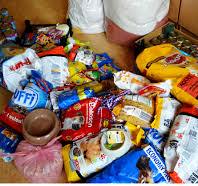 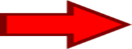 Bo dobro zawsze powraca…
Akcja Humanitarna OPATRUNEK NA RATUNEK zbiórka środków higienicznych dla dzieci z Afryki -24 paczki
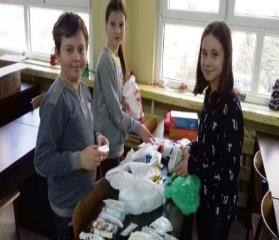 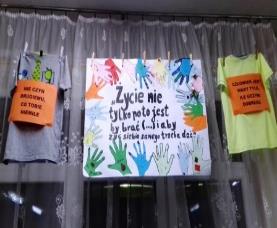 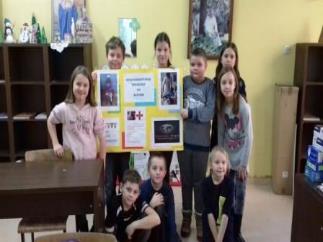 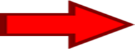 GÓRA GROSZA  pomoc w organizacji wypoczynku dla dzieci z niepełnych , rozbitych rodzin w tym roku udało się zebrać 598 zł!
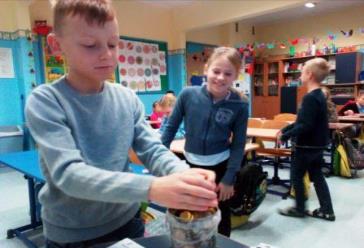 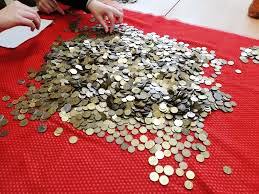 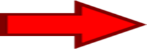 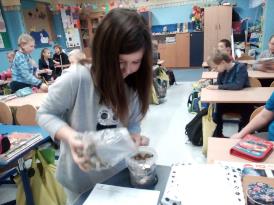 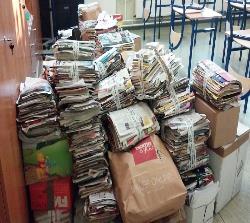 ZBIÓRKA MAKULATURY. Udało nam się w tym roku zebrać aż 49 kg oraz 32 kg! Wszystko to po to, aby dbać o nasze środowisko.
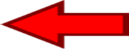 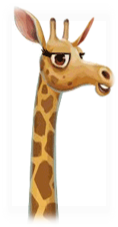 Marzenia się spełniają - MIASTECZKO ROWEROWE
04.10.2018r. na terenie naszej szkoły nastąpiło uroczyste otwarcie, wymarzonego MIASTECZKA ROWEROWEGO. 
Pomysłodawczynią całego przedsięwzięcia, była nasza Pani opiekun szkolnego koła SKO - Krystyna Hakowska, która do realizacji projektu zaprosiła: Radę os. Jana III Sobieskiego, Fundację Banku PKO BP, rodziców, sponsorów oraz pozyskała grant z miasta. 
Jest to niewątpliwie pomoc dydaktyczna, która w profesjonalny sposób pozwoli uczniom zdawać na kartę rowerową.
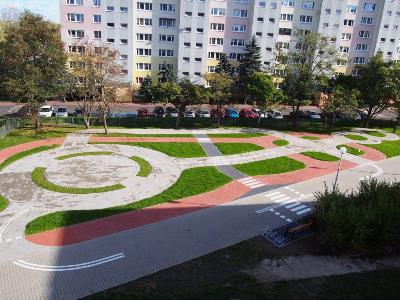 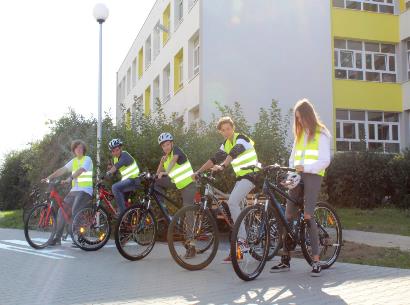 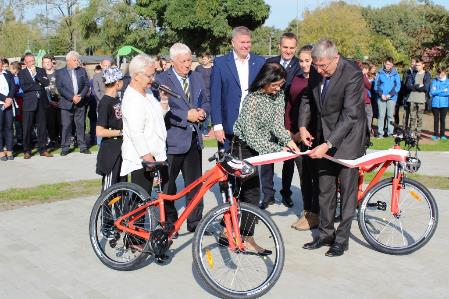 Współpraca lokalna
Spotkania z Policjantkami z wydziału Ruchu Drogowego, przedstawicielami Straży Miejskiej. Rozmowy na temat bezpieczeństwa na drodze, zachowaniu się w kontaktach z nieznajomym, utrwalenie telefonów alarmowych  112, 997, 998,
Pogadanka przedstawicieli Policji z uczniami klas 8 na temat przemocy: „Stop agresji w szkole”.
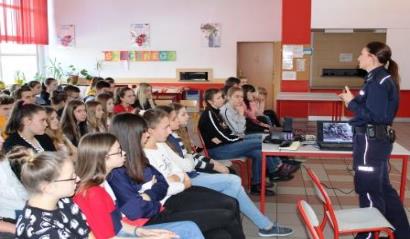 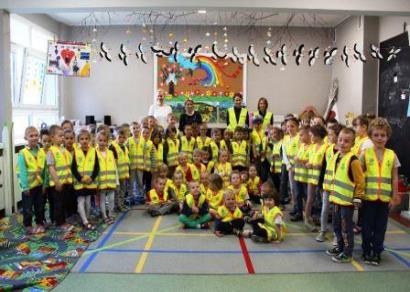 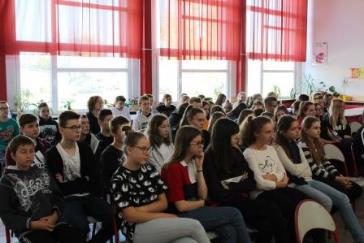 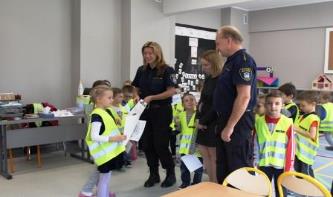 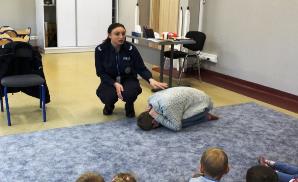 Uroczystości szkolne i przedszkolne
W naszej placówce odbywają się wspaniałe uroczystości szkolne, które integrują dzieci, nauczycieli i rodziny uczniów.
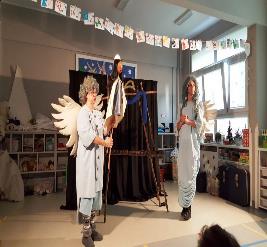 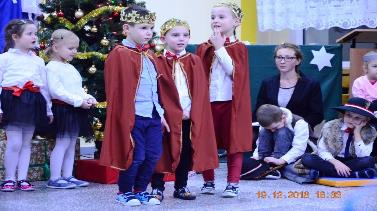 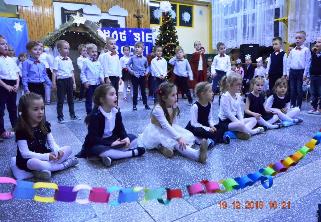 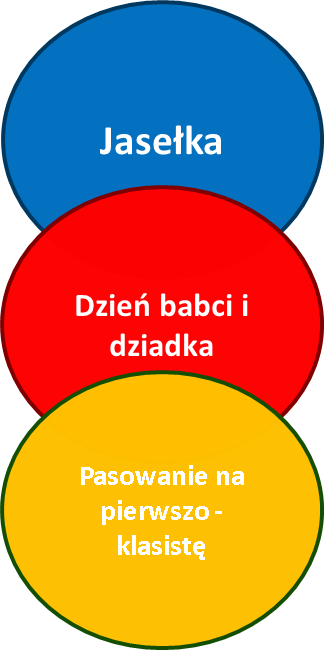 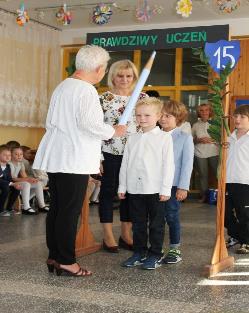 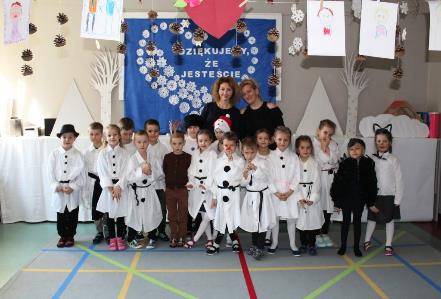 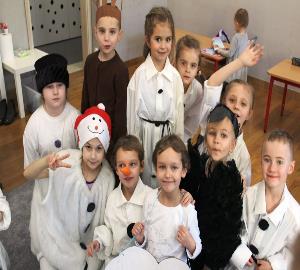 Grunt to zdrowie i pierwsza pomoc
W naszej szkole i przedszkolu regularnie przeprowadzamy zajęcia o tematyce pro zdrowotnej a uczniowie dowiadują się w jaki sposób można uratować życie. Tu nauka pierwszej pomocy  i spotkanie z ratownikiem medycznym.
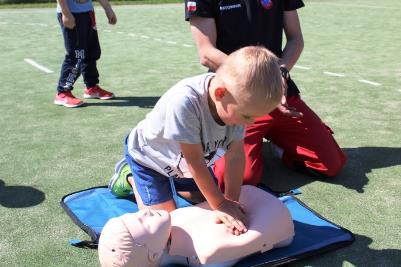 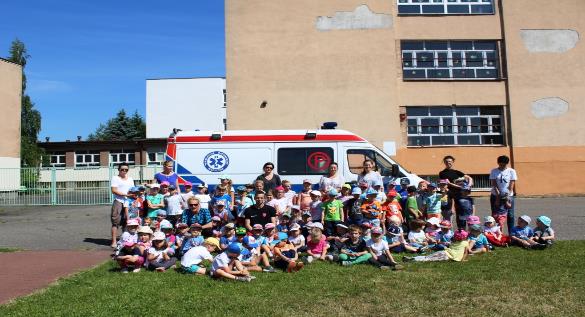 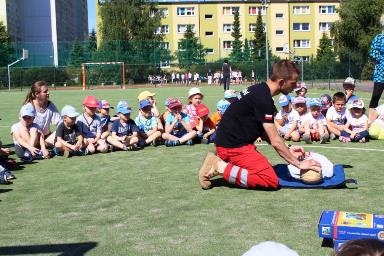 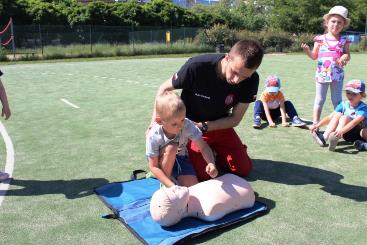 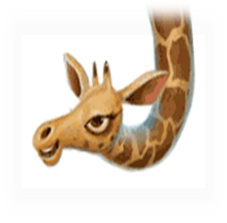 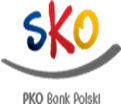 Turnieje i zawody sportowo – rowerowe
42 finał Powiatowy Turnieju Bezpieczeństwa w Ruchu Drogowym.  Zajęliśmy 1 miejsce  w kategorii klas 8. 
Nasza drużyna reprezentowała szkołę w Ogólnopolskim Turnieju  Bezpieczeństwa w Ruchu Drogowym w Koninie. WSPANIALE!
A w naszej placówce odbył się  Turniej Mikołajkowy dla klas 2-3
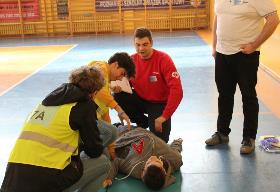 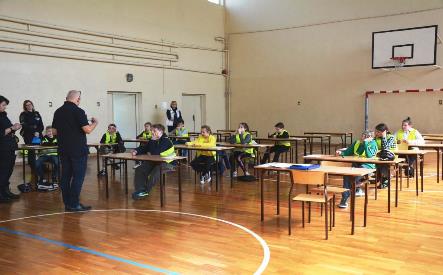 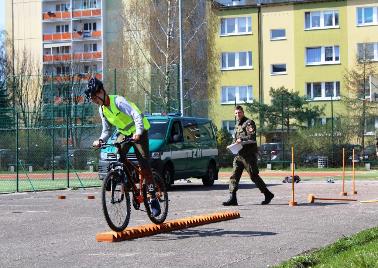 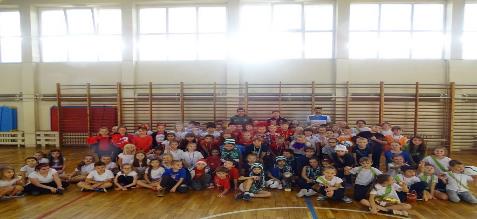 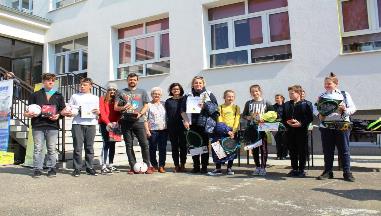 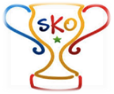 Zarabiamy i pomagamy– Festyny i kiermasze, czyli wykorzystanie teorii w praktyce
Kiermasz Bożonarodzeniowy w dniu 7.12.2018r. odbył się w naszej placówce. Zebrano na cele szkoły, aż 1952zł. 
Festyn sportowo-rowerowy odbył się 23.05 2019r. Podczas jego trwania odbyła się licytacja prac plastycznych dzieci. A zebrane pieniądze zostaną przeznaczone na wykonanie zadaszenia nad placem zabaw dla dzieci. Zebrana kwota to:  1495, 95 zł!
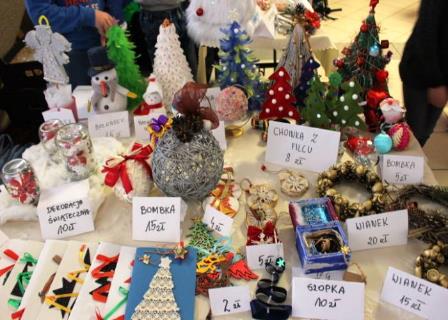 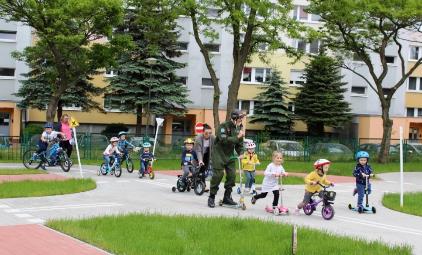 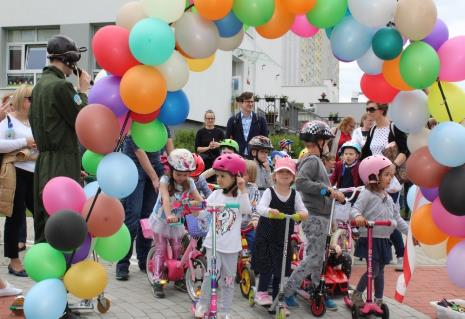 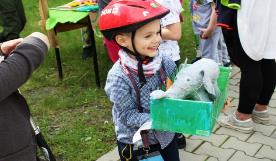 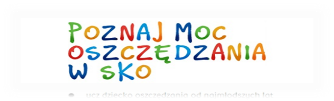 Festyn Jana III Sobieskiego
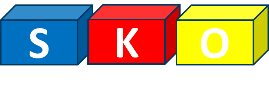 Festyn organizowany przez Radę Rodziców Zespołu Szkolno-Przedszkolnego nr 6 z okazji 35 lecia Szkoły Podstawowej nr 15 zorganizowany został 8.06.2019r. A na rzecz szkoły zebrano kwotę: 1725,18 zł!
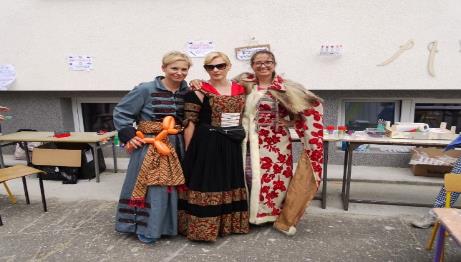 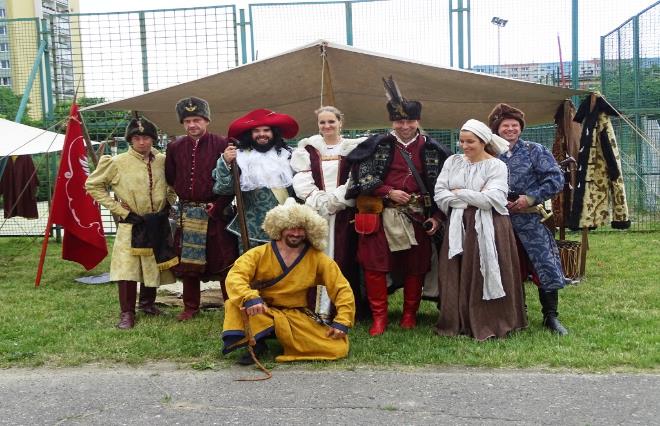 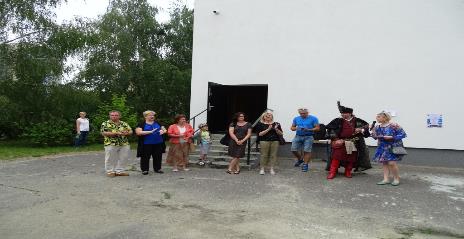 Inspirujące spotkania- ornitolog oraz Festiwal Filmowy
Kontynuujemy program ochrony ptaków  jerzyków w Poznaniu. W tym roku  odbyło się bardzo interesujące  spotkanie z p. Adamem Gatniejewskim, któremu leży na sercu dobro tego gatunku ptaków.
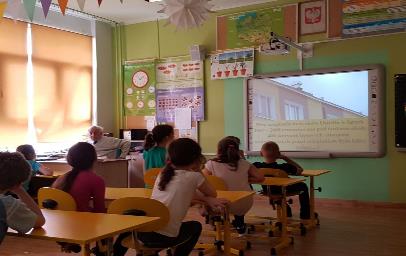 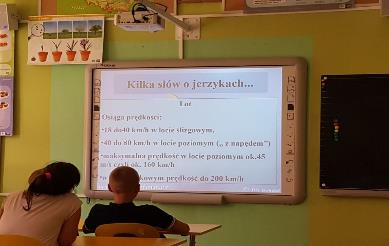 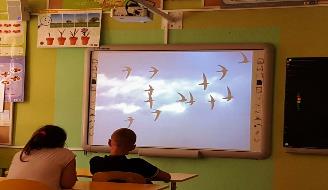 Wyjście do kina Multikina w ramach Międzynarodowego Festiwalu „Ale Kino”, było możliwe tylko dzięki temu, że bilety ufundował nam Bank PKO BP.
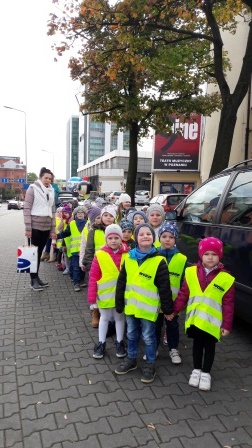 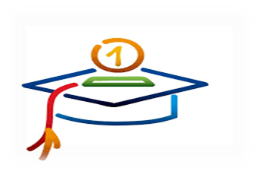 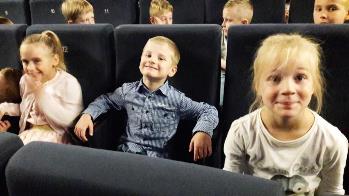 Projekty
Projekt edukacyjny sieć antysmogowa- ELEKTRONICZNA SIEĆ  ANTYSMOGOWA- polegająca na upowszechnianiu wiedzy o tym jak powstaje smog i jak wpływa na nasze zdrowie, oraz jak zapobiegać zatruciu powietrza.
Braliśmy udział  w projekcie Narodowego Rozwoju Czytelnictwa. A podsumowaniem projektu był apel na którym uczniowie wcielili się w postacie z bajek, oraz przygotowali hasła promujące czytelnictwo. Oczywiście nagrody za udział w konkursach czytelniczych ufundował bank PKO BP!
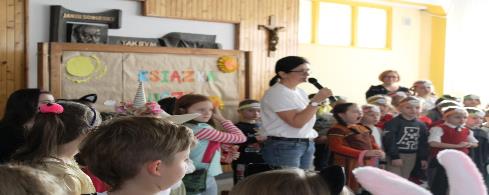 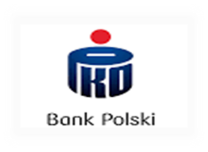 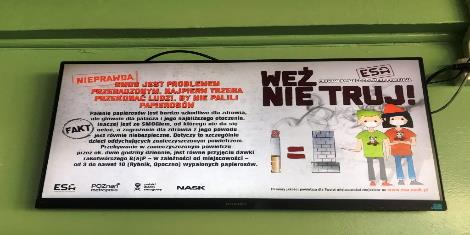 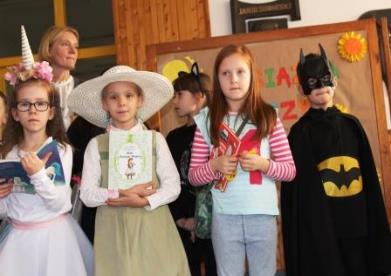 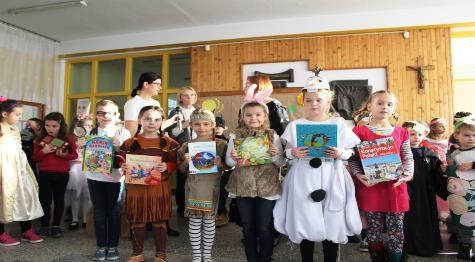 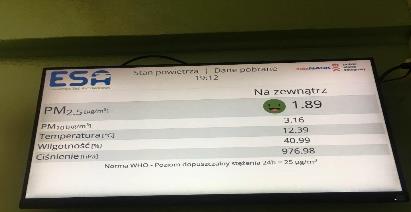 Dzień  Wiosny w naszej szkole
Z okazji Dnia Wiosny uczniowie klas II i III przygotowali przedstawienie pt.:  „Ratujmy naszą planetę”. 
Uczniowie klas 7 i 8 wzięli udział w teleturnieju: "Jeden z dziesięciu" oraz przygotowali krótkie filmiki pt.: „ Wiosna w kadrze”. Zwycięzcą okazała się  być klasa 8a.  Natomiast teleturniej wygrali uczniowie z klasy 7a. 
 Z okazji powitania wiosny został rozegrany TURNIEJ UNIHOKEJA dla uczniów klas 4-6. Tego dnia gościliśmy w szkole piłkarzy WARTY POZNAŃ, którzy objęli swoim patronatem turniej.
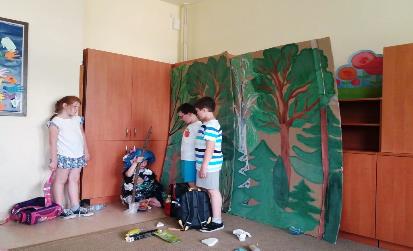 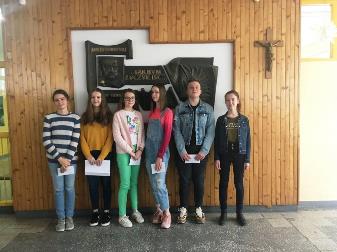 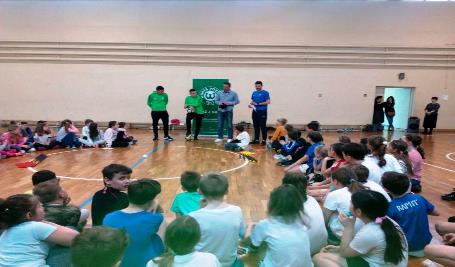 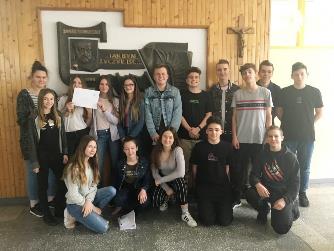 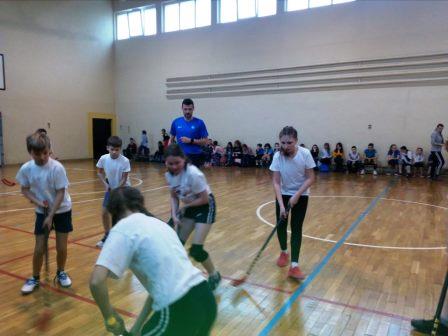